Fig. 5. Correlation between cotinine plus

cotinine- N -glucuronide (cotinine-Gluc) ...
J Natl Cancer Inst, Volume 91, Issue 14, 21 July 1999, Pages 1194–1210, https://doi.org/10.1093/jnci/91.14.1194
The content of this slide may be subject to copyright: please see the slide notes for details.
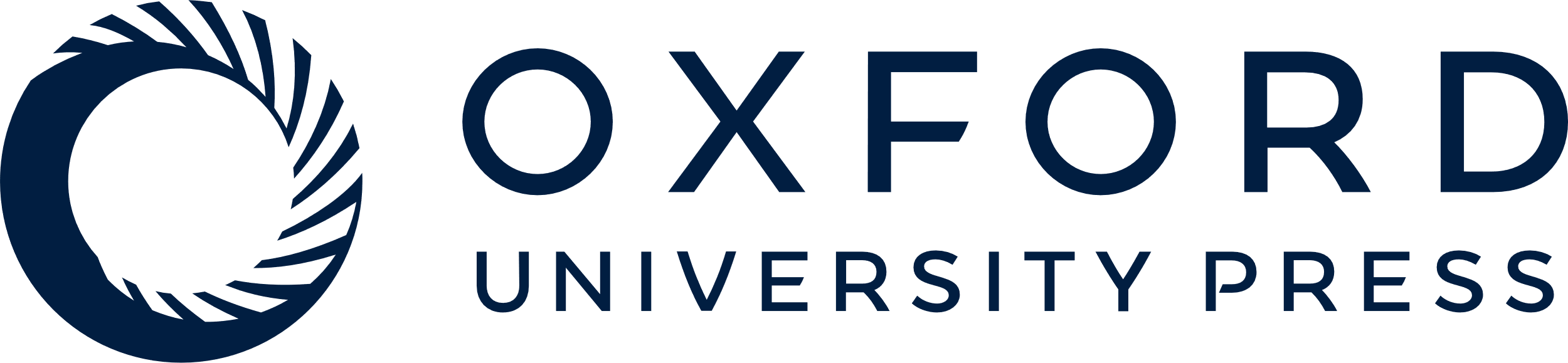 [Speaker Notes: Fig. 5.  Correlation between cotinine plus

cotinine- N -glucuronide (cotinine-Gluc) and

4-(methylnitrosamino)-1-(3-pyridyl)-1-butanol (NNAL) plus its

glucuronide (NNAL-Gluc) in smokers' urine ( r = .68, two-sided P <.01). Unpublished observations from S. G. Carmella and S.

S. Hecht for 223 smokers from whom cotinine and

cotinine- N -glucuronide were determined by gas

chromatography-mass spectrometry, and NNAL and NNAL-Gluc were

determined by gas chromatography-nitrosamine selective detection. 


Unless provided in the caption above, the following copyright applies to the content of this slide: Oxford University Press]